PTT				07MAR2016
What are the similarities between these two skeletal systems?

For your Planner: OAJ #21 - Friday
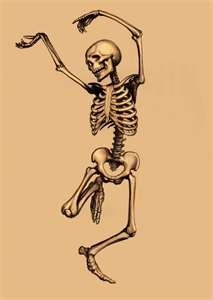 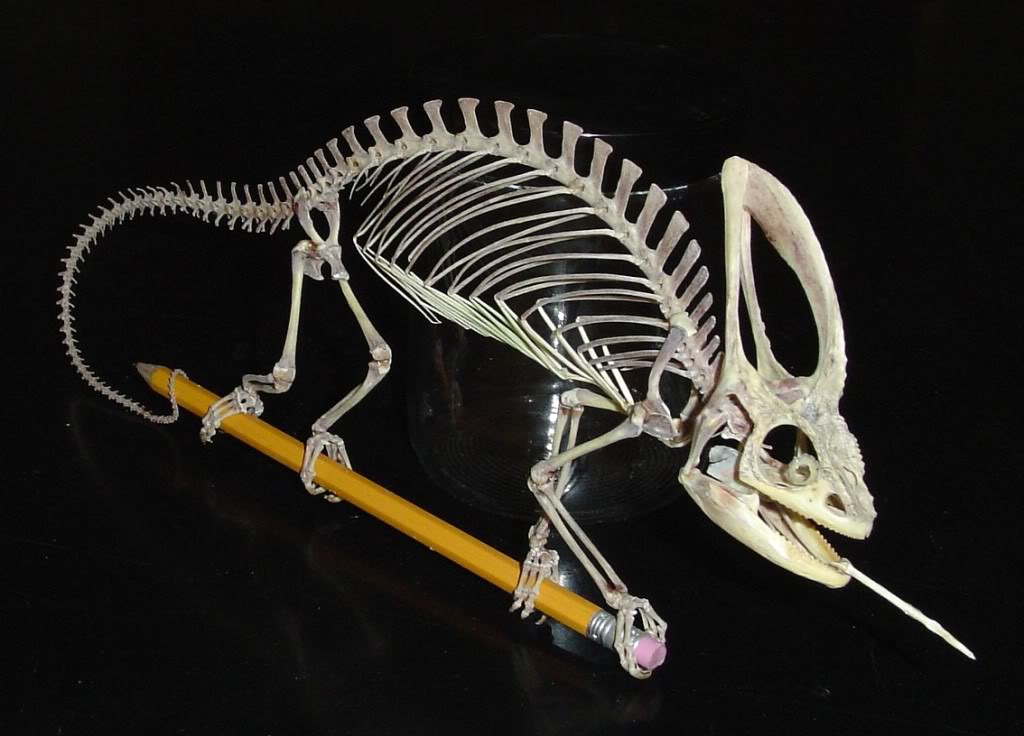 Skeletal and Muscular Systems
The systems work together to create movement.
Skeletal provides the frame and Muscles provide the movement
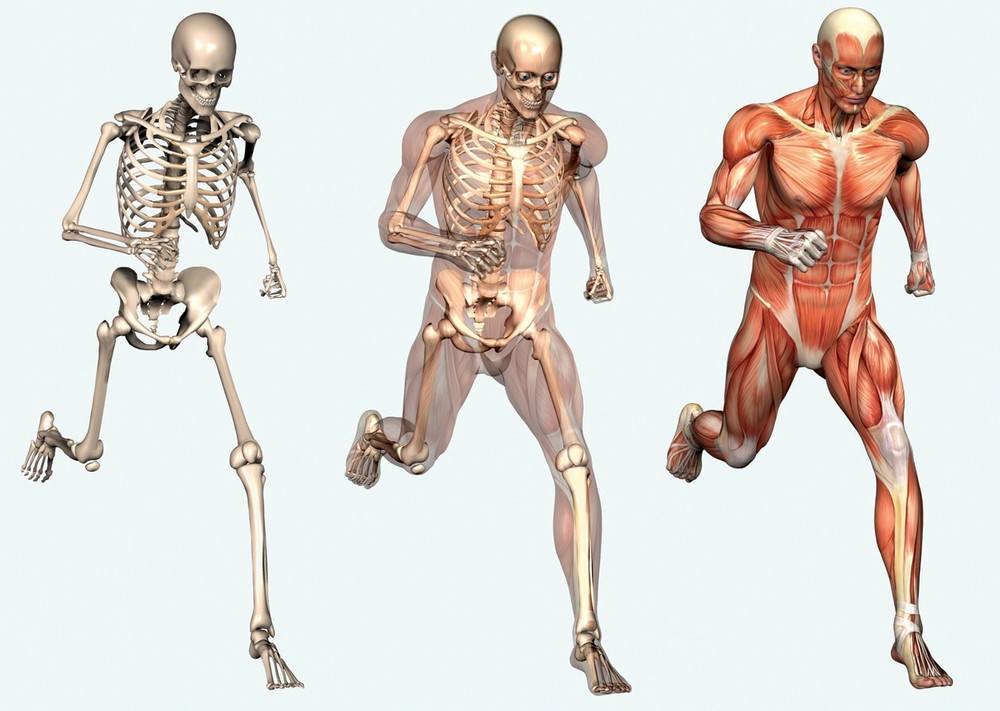 What is evolution?
What is evolution?
Change in traits over time.
The variation in skeletons is evidence for animal evolution
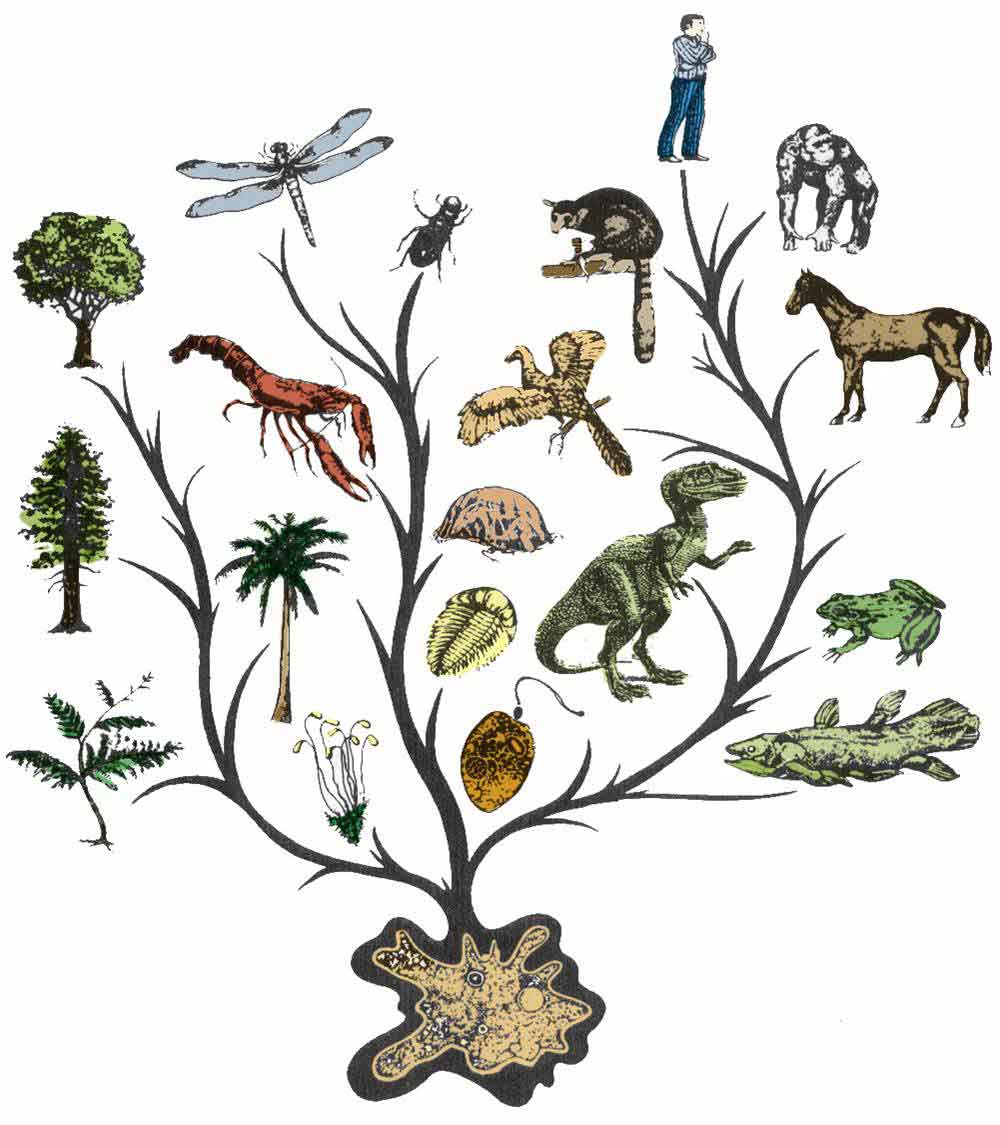 In your science notebooks…
Answer the questions at each table as you circulate around the room.
How are animal skeletons evidence for evolution?
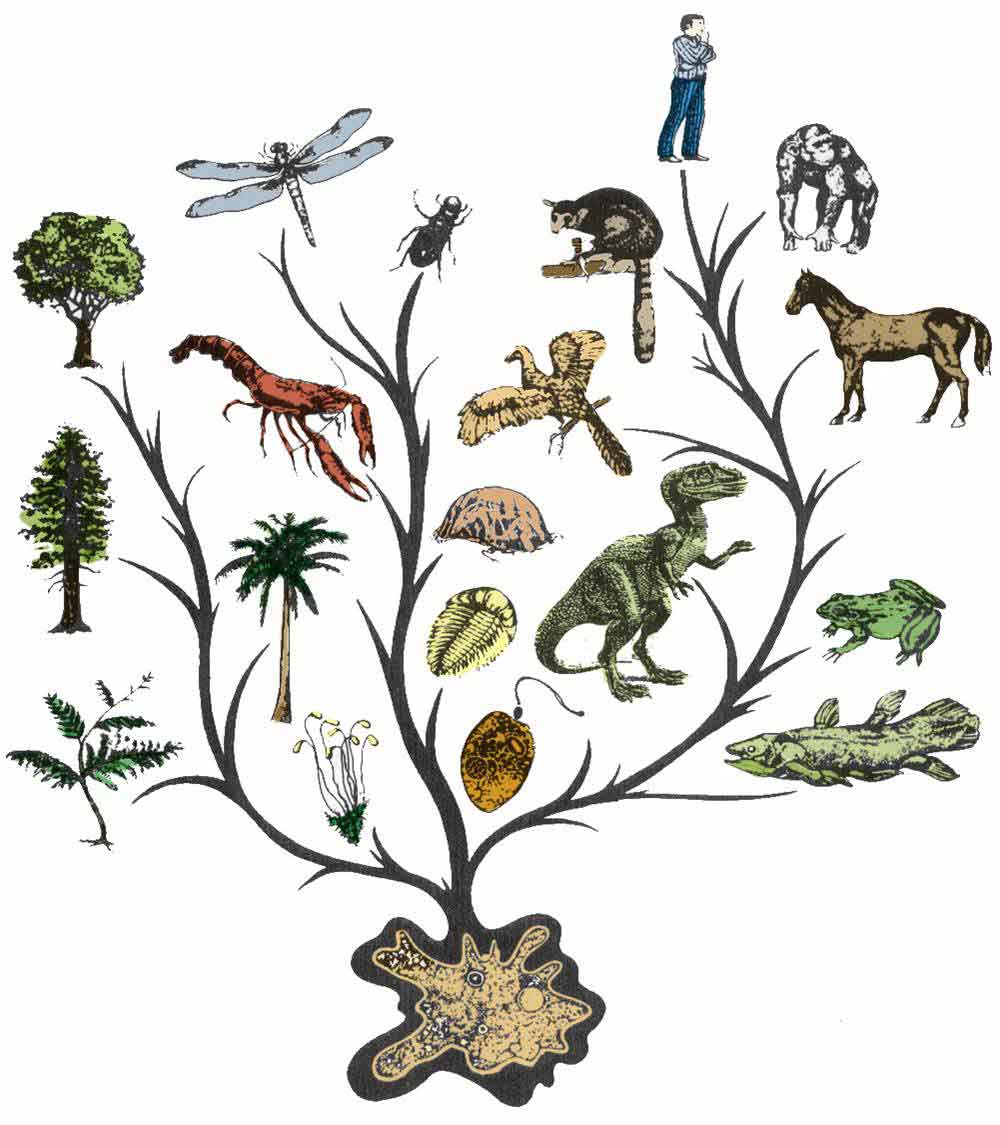 1. What do you observe about the number of bones in the Chukar as it ages?
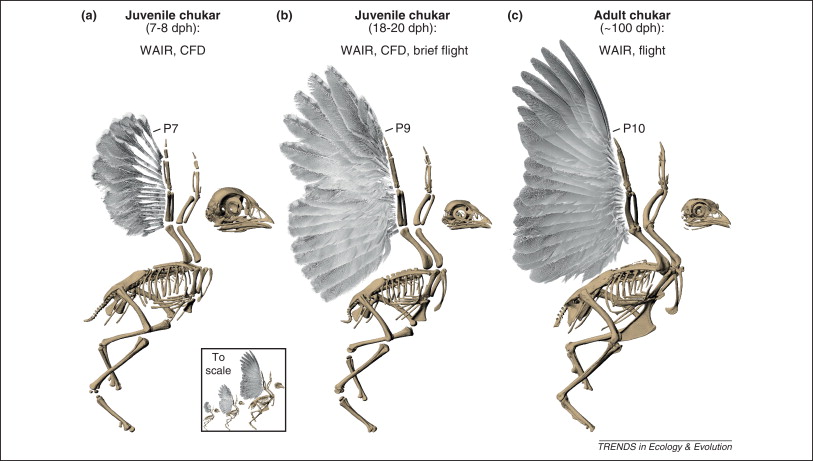 2. List 3 similarities AND 3 differences among these animal, front limbs.
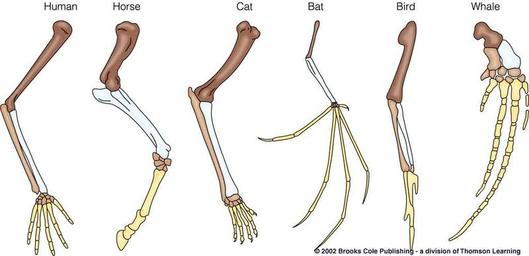 3. What do you observe about the arrangement of the front limbs of these animals?
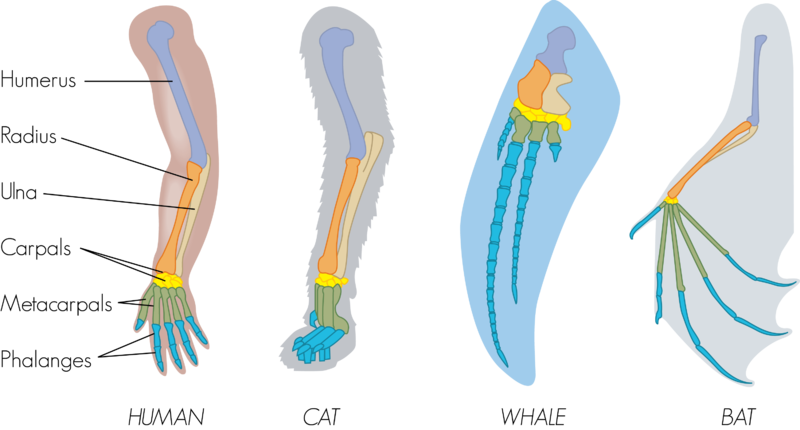 4. Explain how the evolution of the radius and ulna affect how the animals walk.
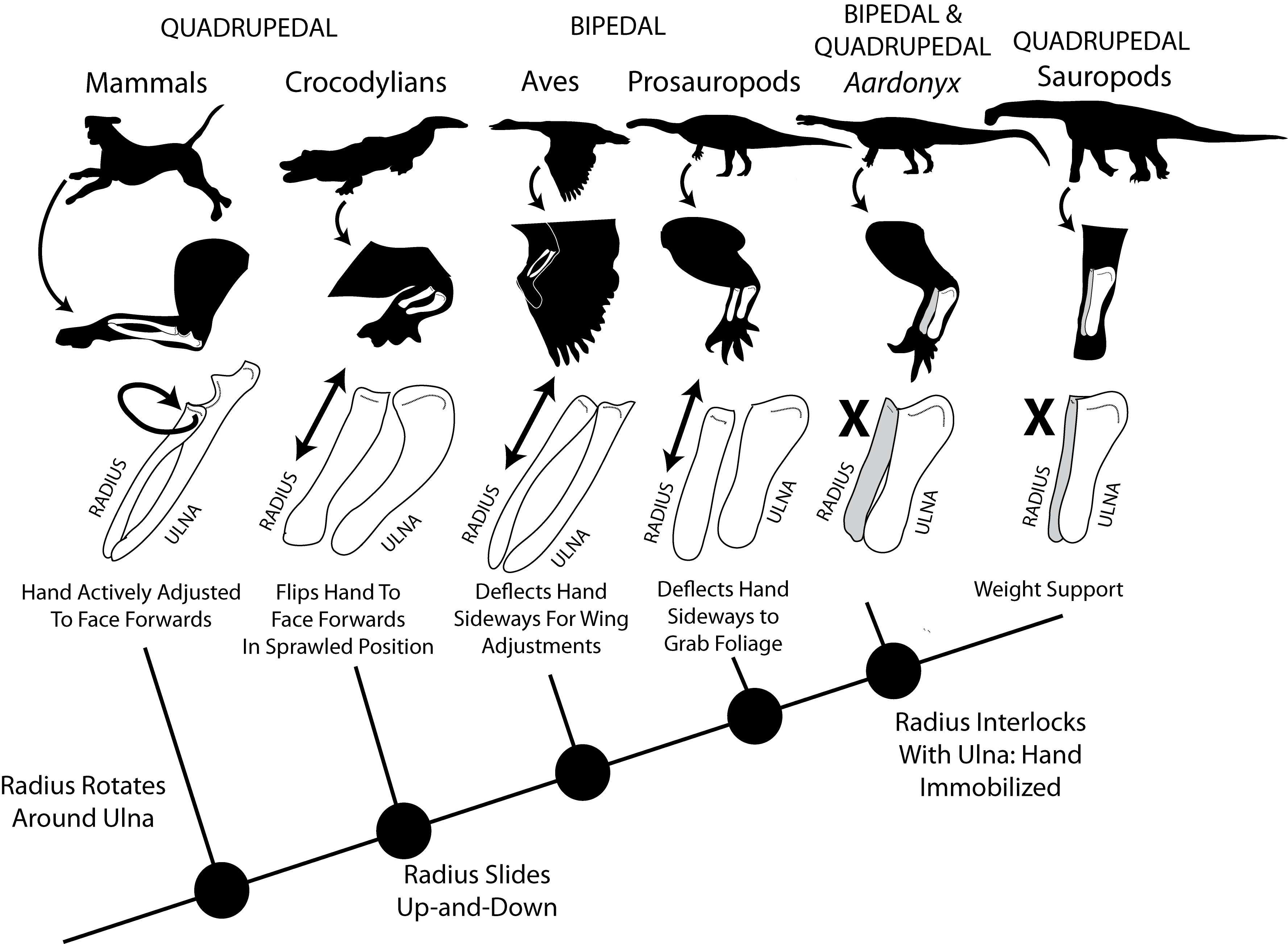 5. What are 3 similarities and 3 differences between bat and bird wings?
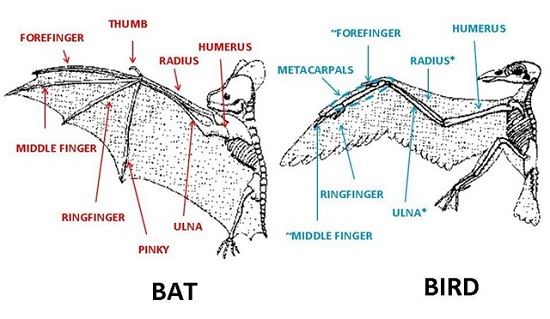 6. Hypothesize why these wings are slightly different but both allow the animals to fly. (Think: how are birds and bats different)
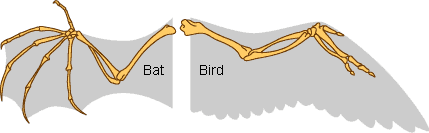 7. How does the arrangement of all these hands allow primates to grasp items? What bone in particular allows this movement?
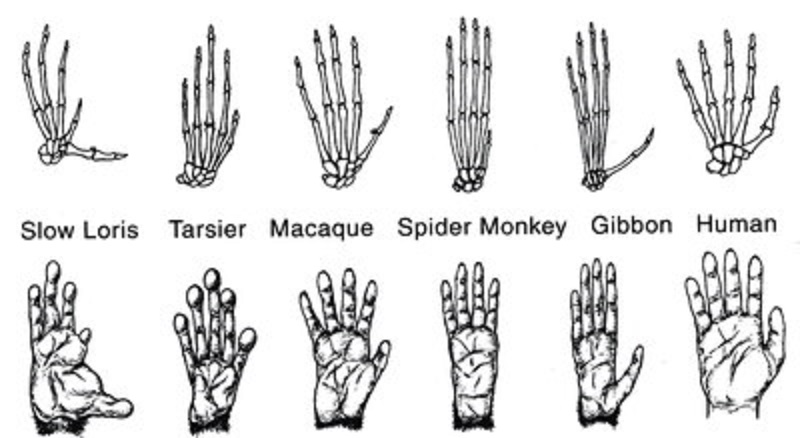 8. Explain how the location of the foramen magnum allows humans to stand and walk upright.
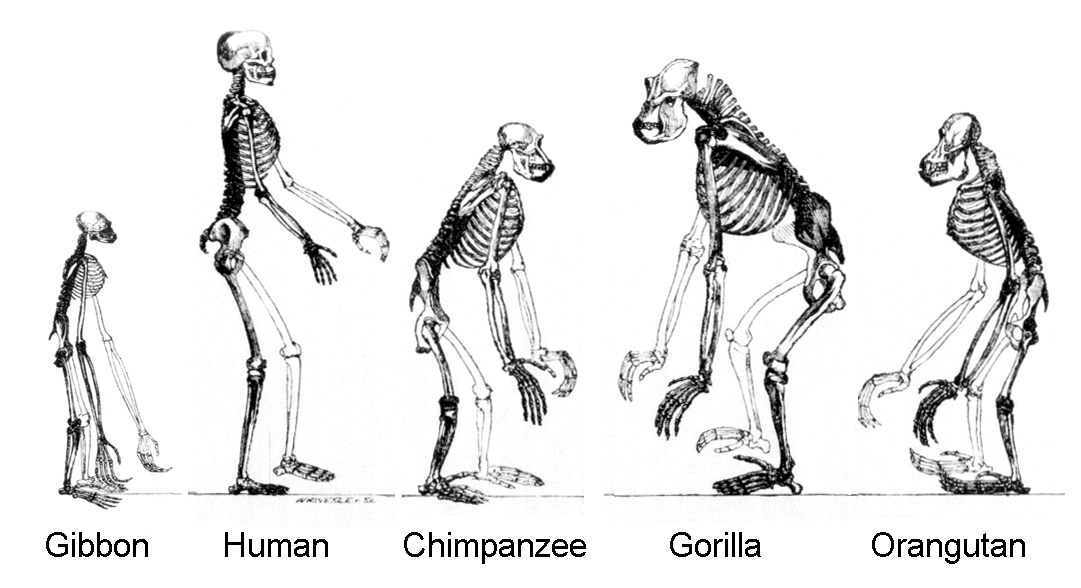 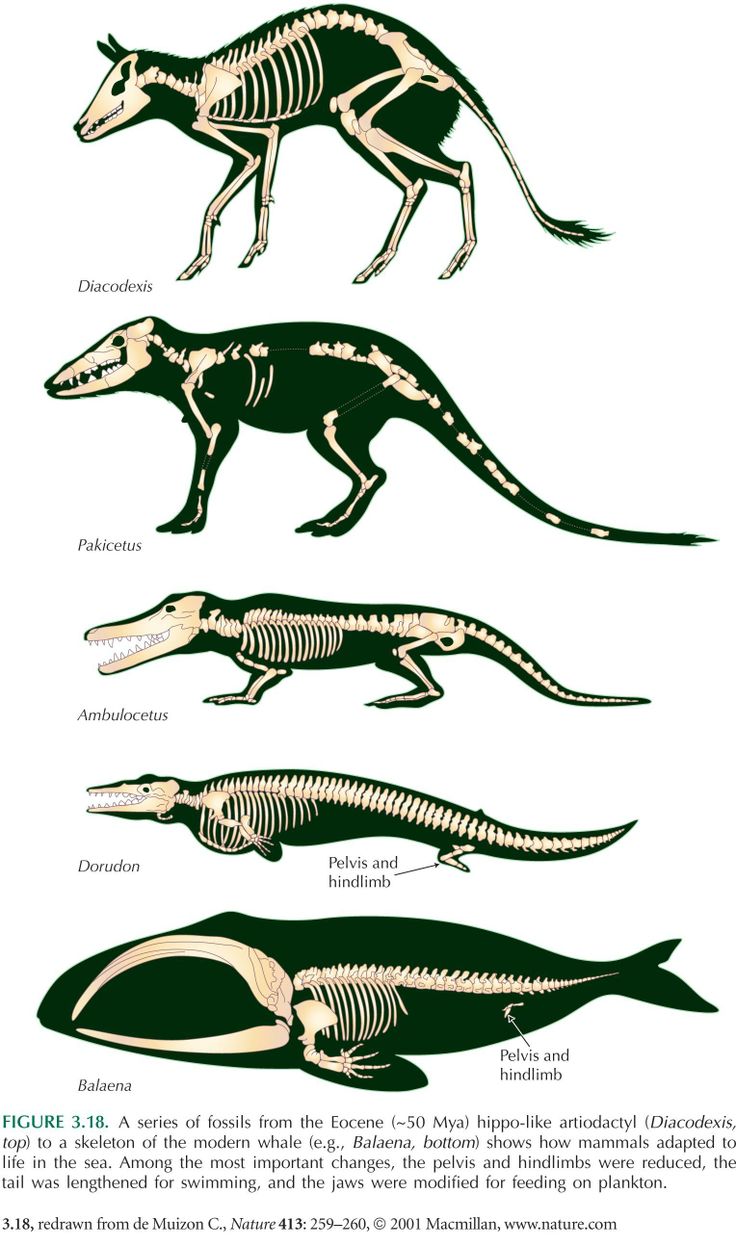 9. Explain how a boney fin could have evolved into a limb that can be used for walking or crawling.
10. What trait to all of these animals have in common? What does this tell you about their relatedness?
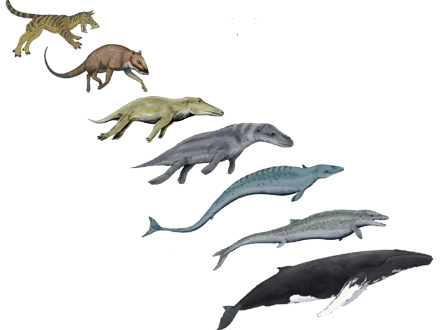 PTT				08MAR2016
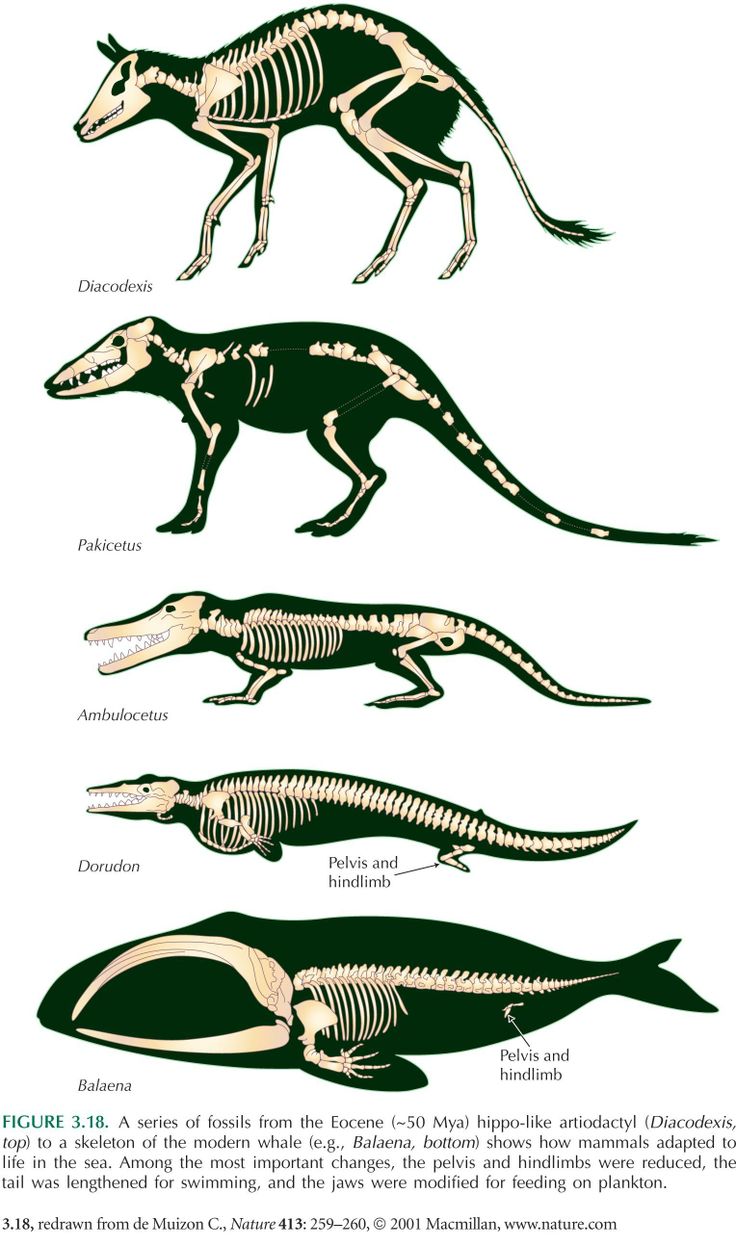 How are animal skeletons evidence for evolution?

Planners: OAJ #21 Due Friday
Skeletal and Muscular Systems
The systems work together to create movement.
Skeletal provides the frame and Muscles provide the movement
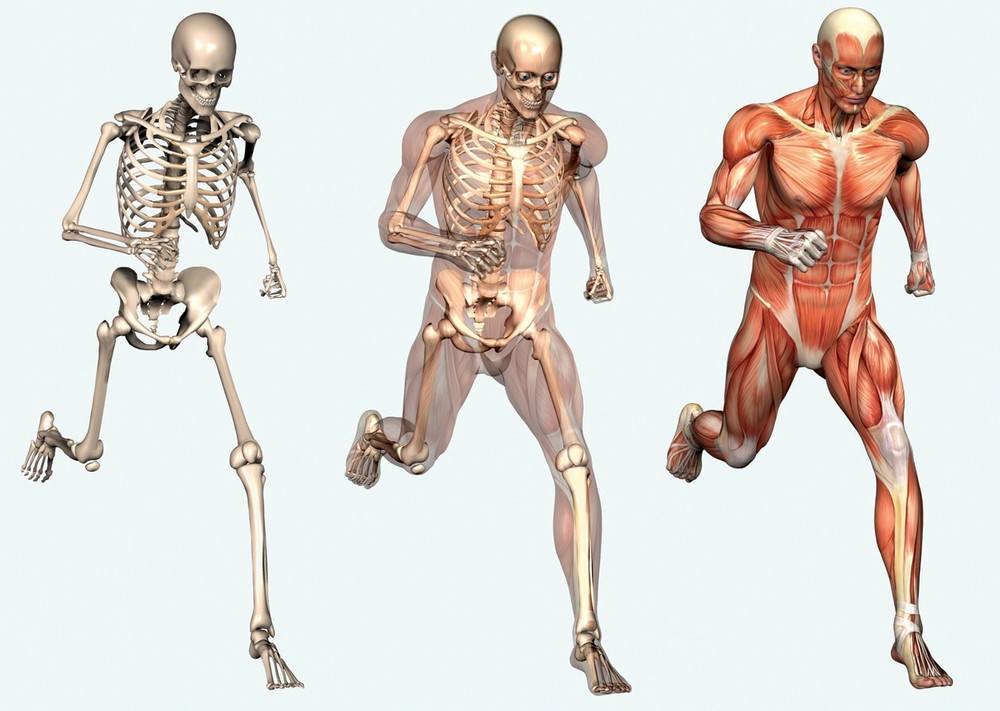 Muscles Control
Voluntary: Muscles that you can control or choose to move
Involuntary: muscles that you can NOT control consciously. Work all day and all night without notice
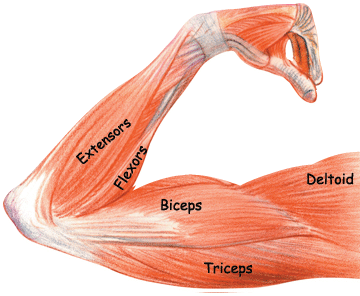 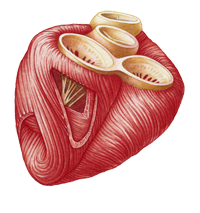 3 types of muscles
Skeletal: muscles that move bones
Smooth: found in organs, the digestive tract
Cardiac: only found in the heart
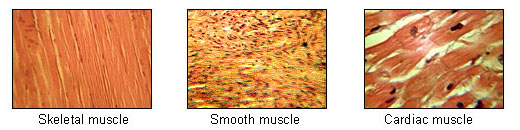 Tendons
Attach muscle to bone
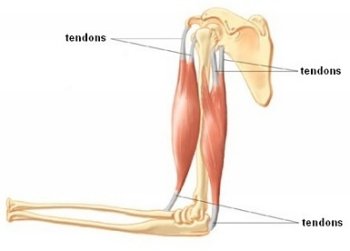 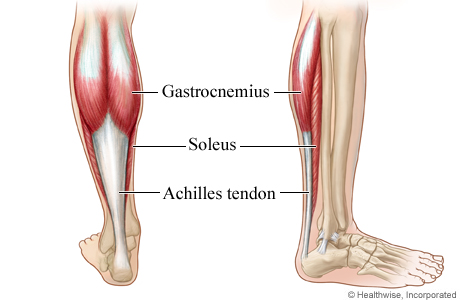 Muscles come in Pairs
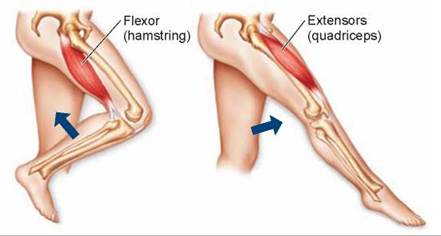 Mini-Presentation
Name and demonstrate the muscle pair
Devise an exercise that moves the muscles group you are responsible for
You will share your muscles group and exercise with the class.
Bicep and Tricep
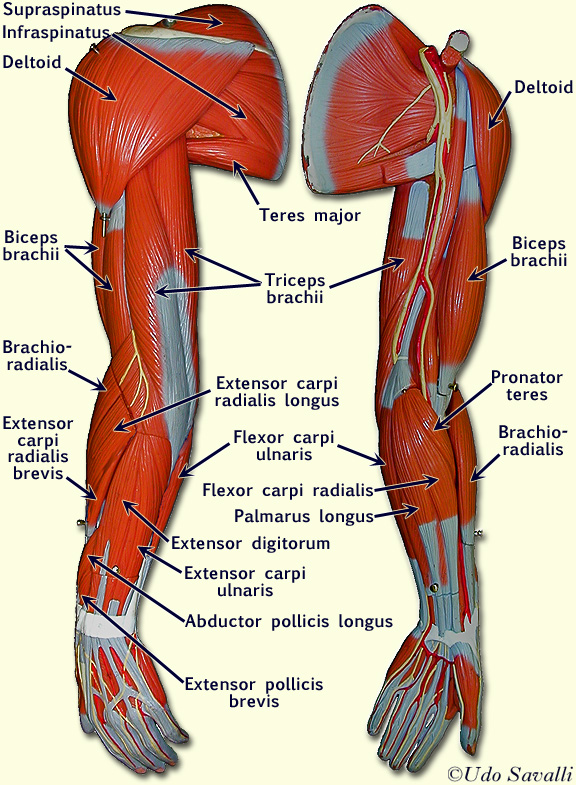 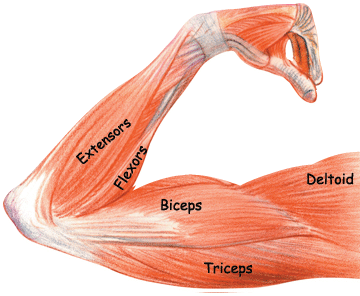 Extensor and Flexors forearm
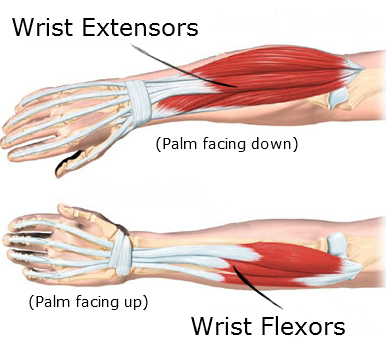 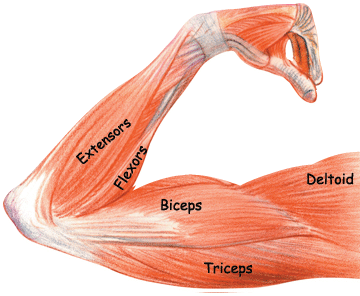 Quadriceps and Hamstrings
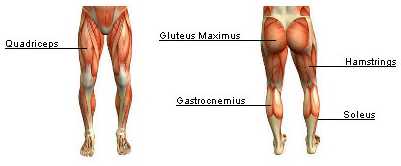 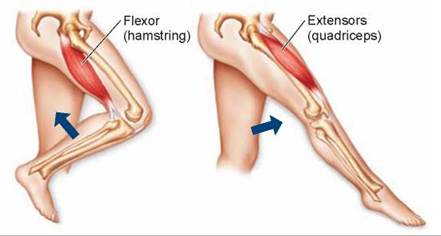 Gastrocnemius and Tibialis
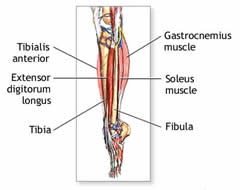 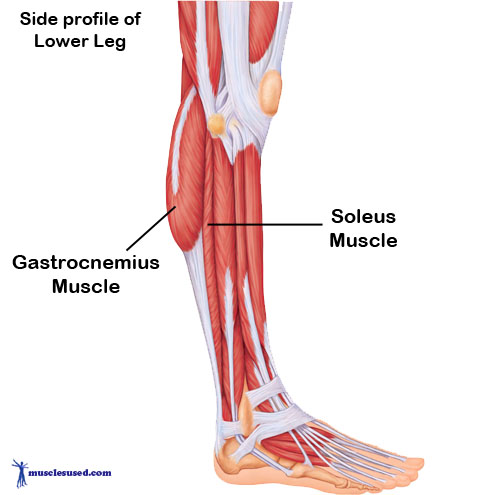 Abdominal and Back Muscles
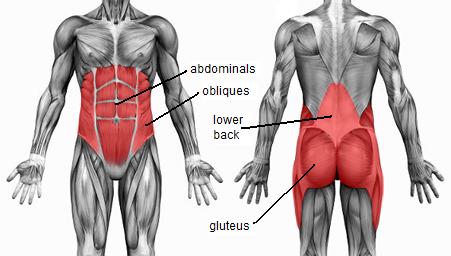 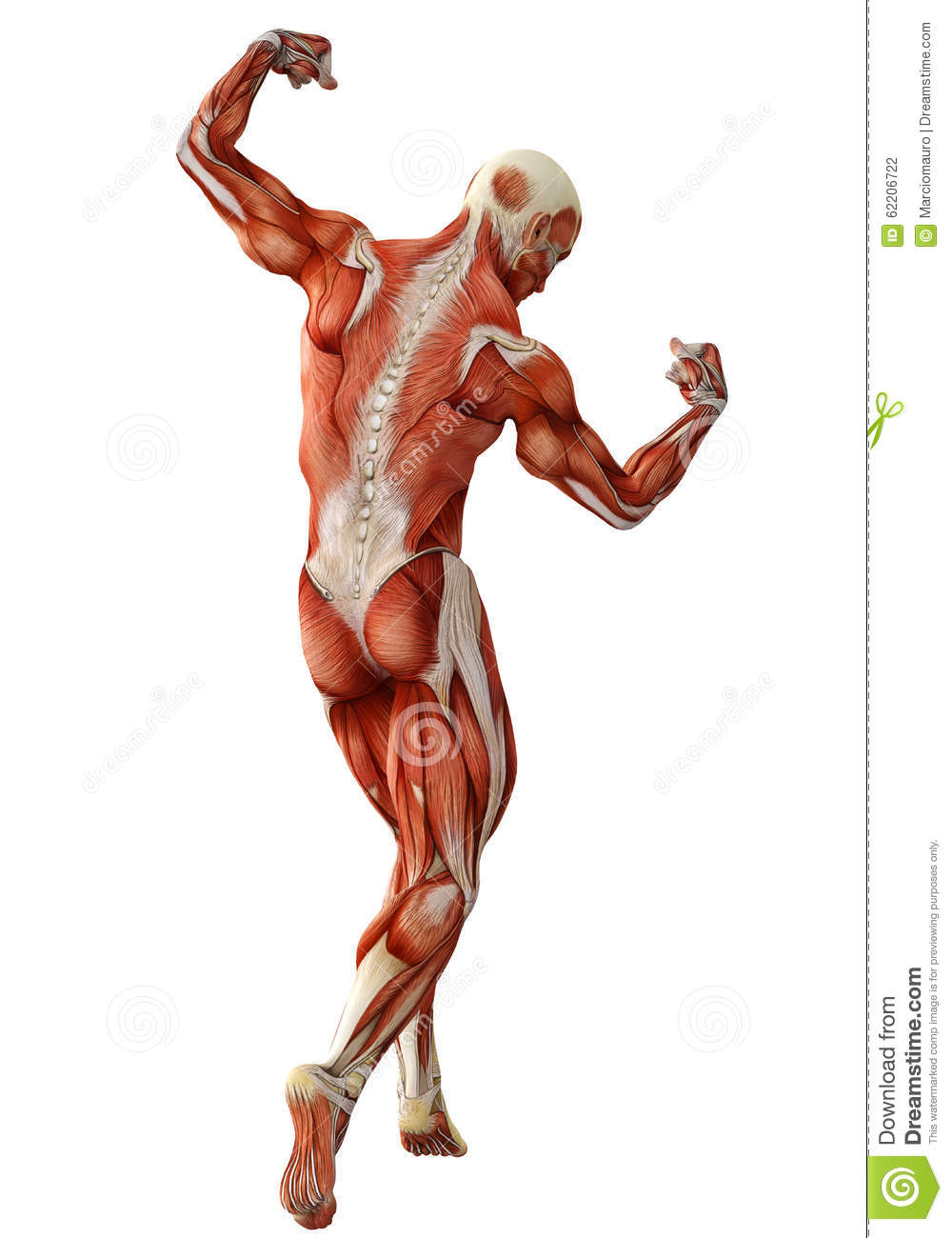 Label major muscle groups
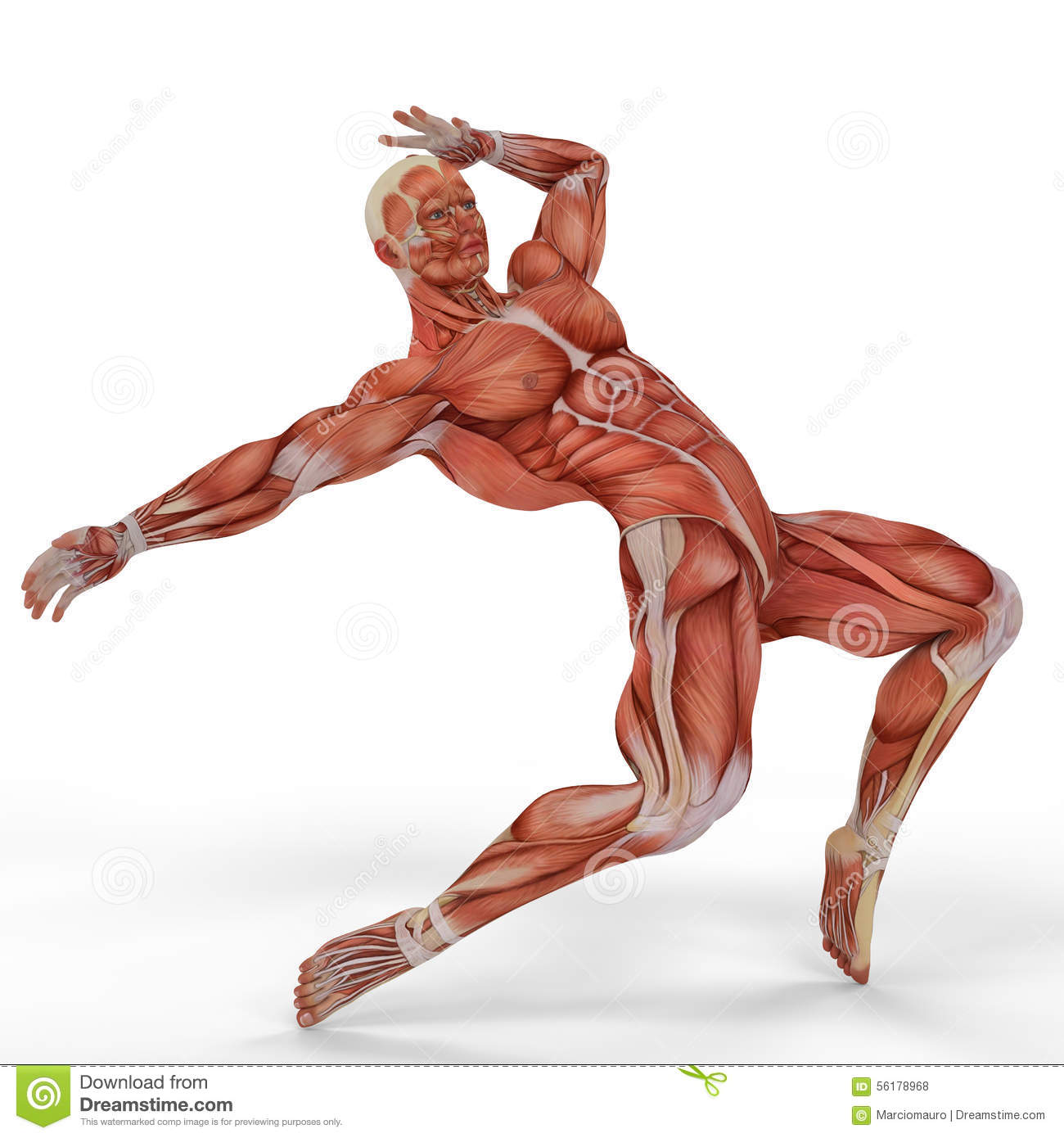 What are the 3 types of muscle?
Why do muscle groups exist in pairs?
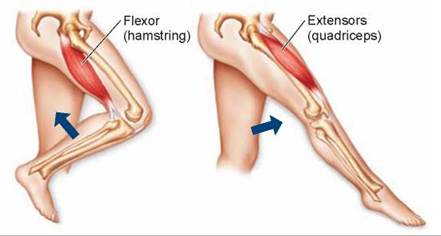 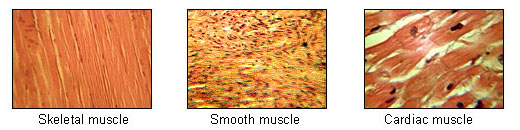 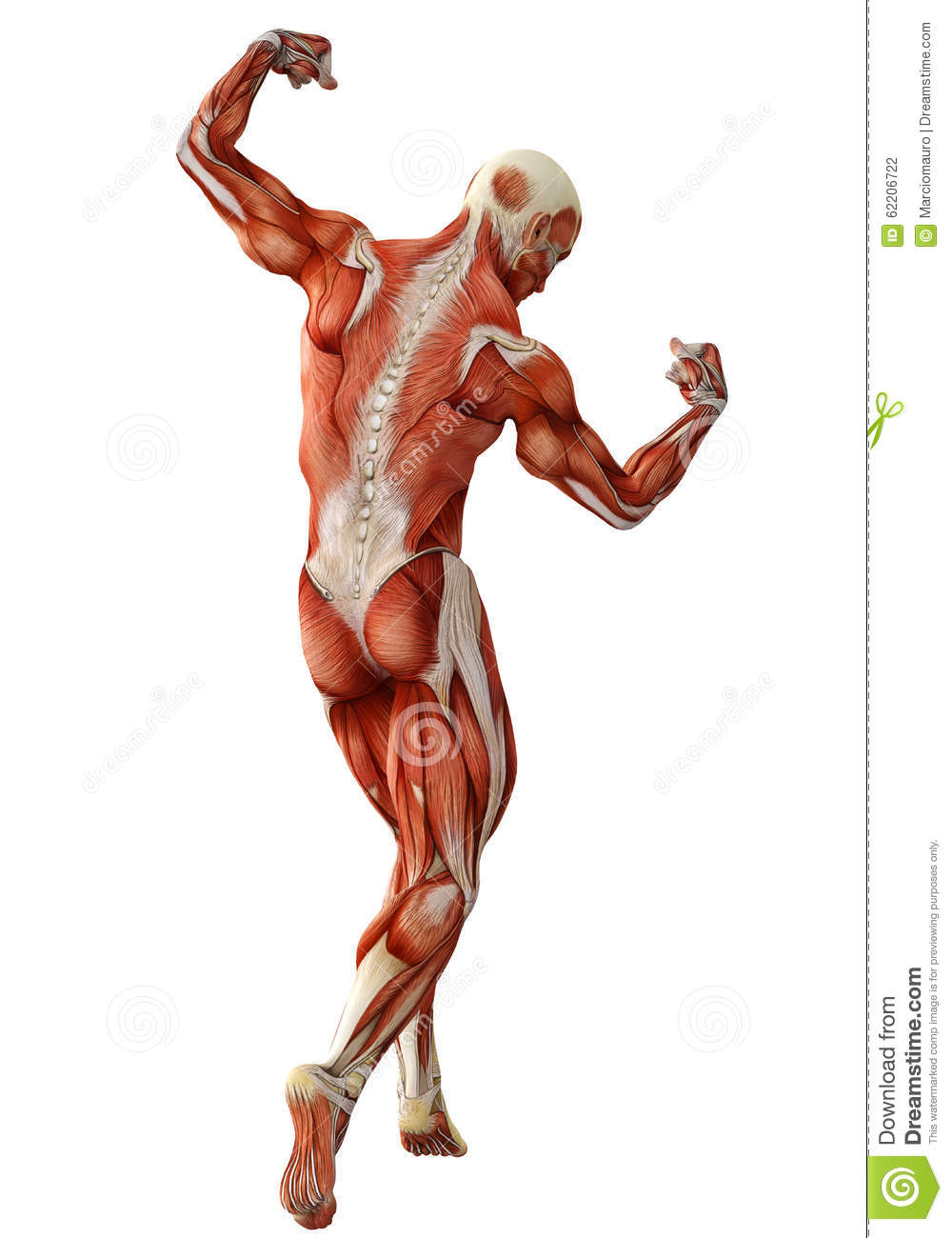 Label major muscle groups
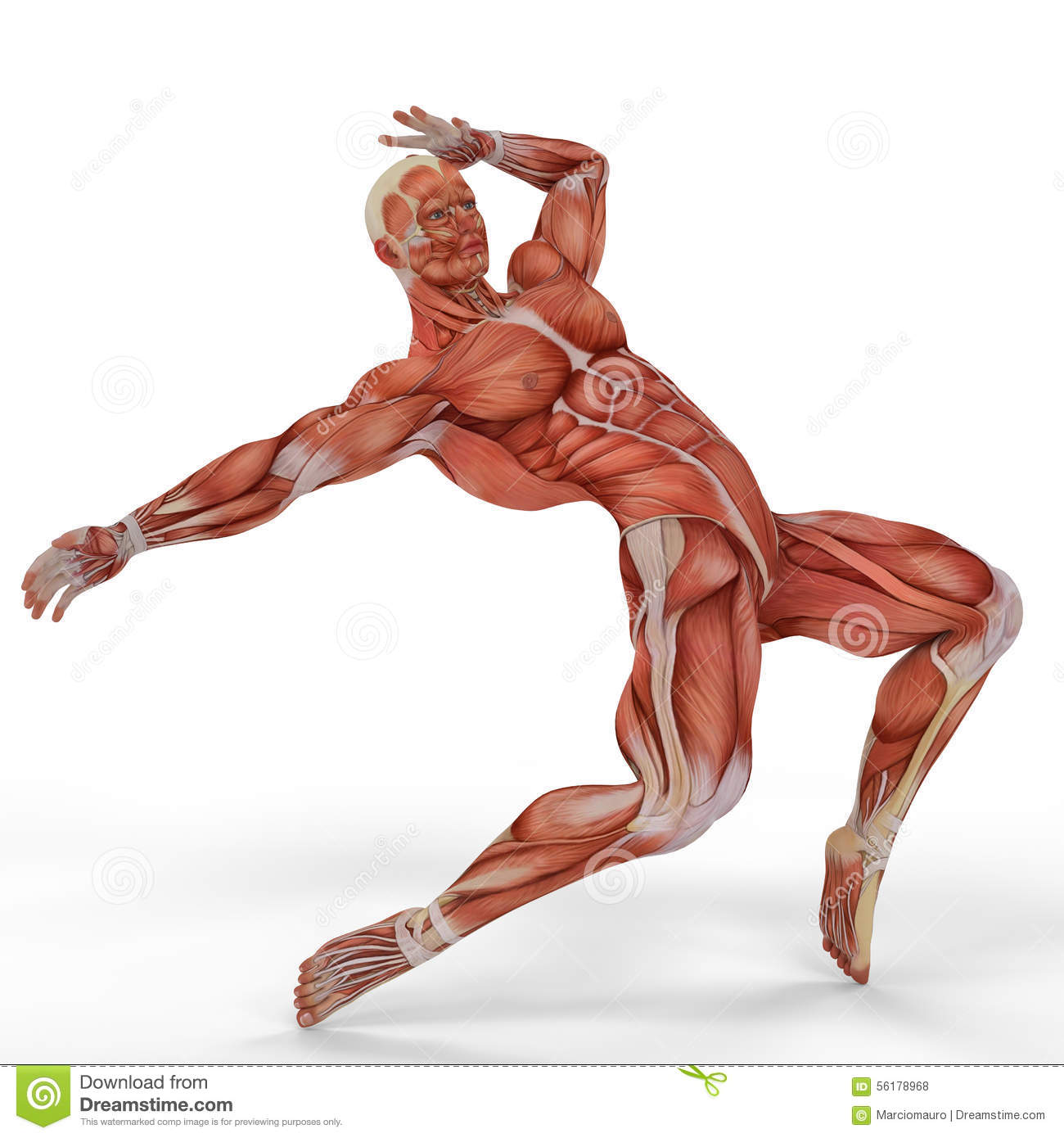 Muscle Notes
Voluntary:
Involuntary:

Skeletal:
Smooth:
Cardiac:
PTT				09MAR2016
Compare and contrast voluntary and involuntary muscle movements.
Provide 2 examples of voluntary and involuntary muscles.

For your planner: OAJ #21 Due Friday
How do the skeletal and muscular systems work together to create movement?
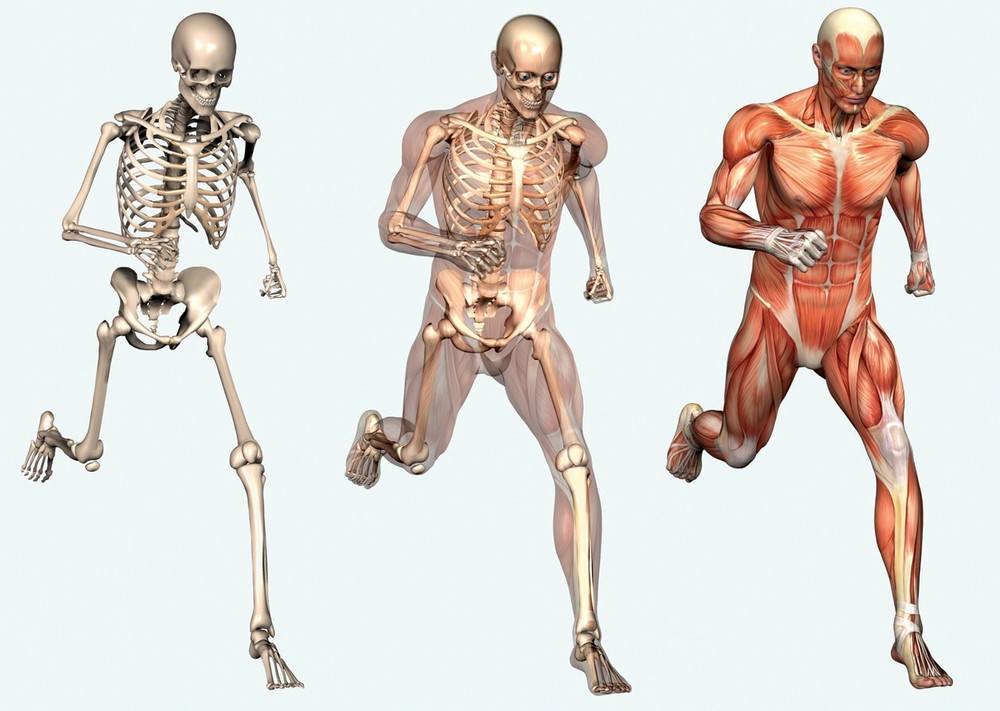 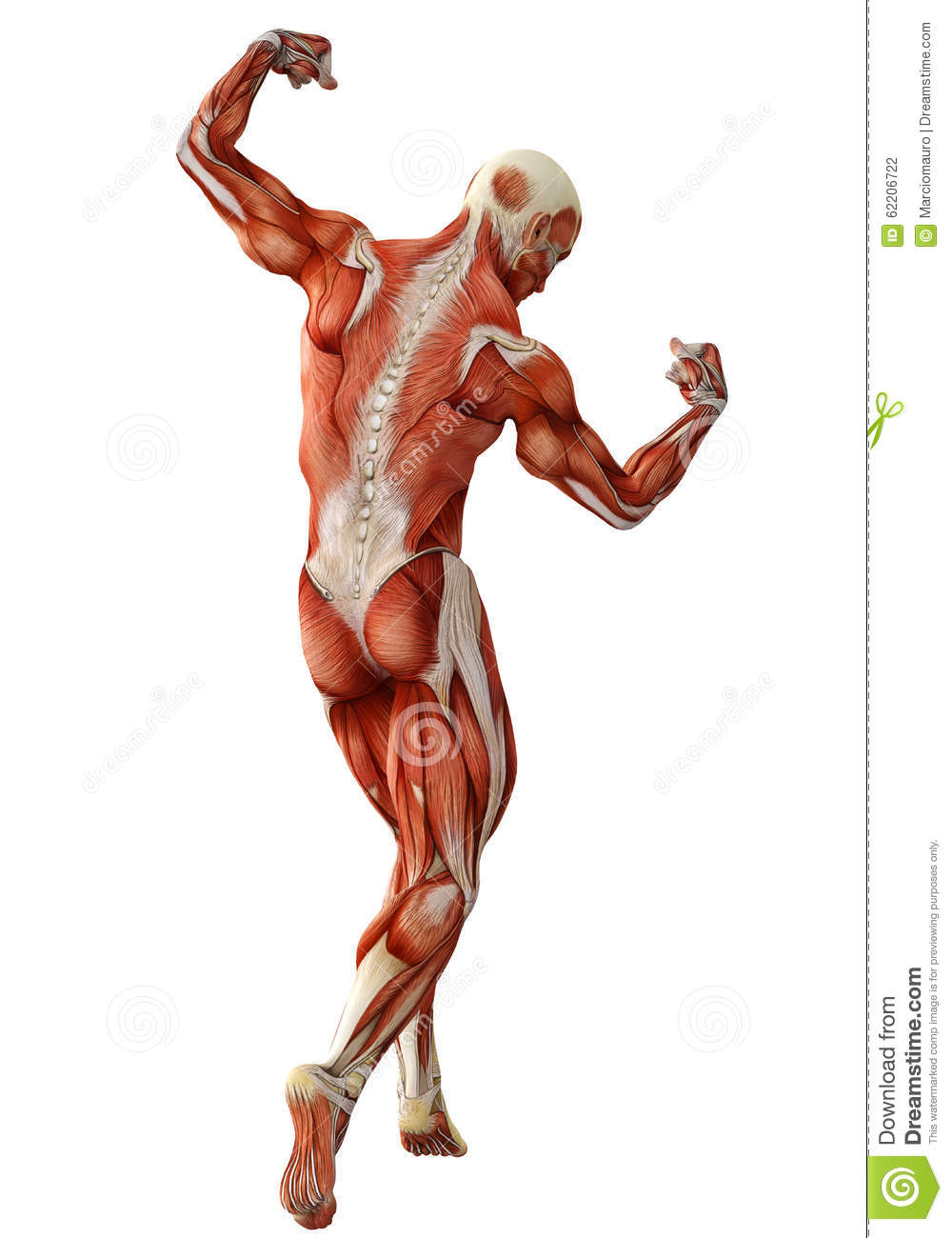 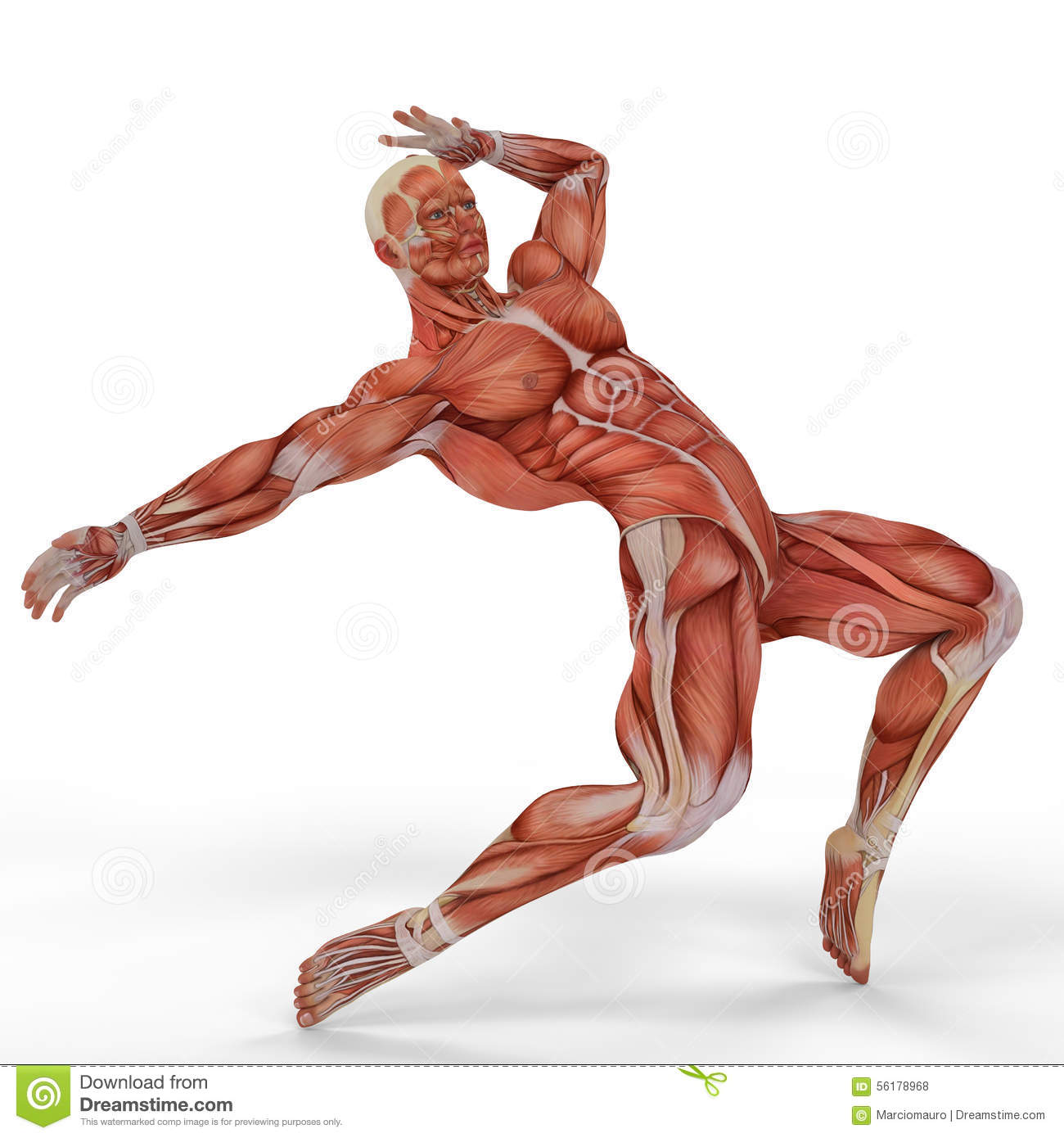 Muscle System
As muscles contract and relax, they move the bones in your body
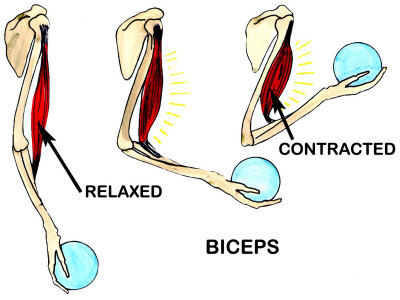 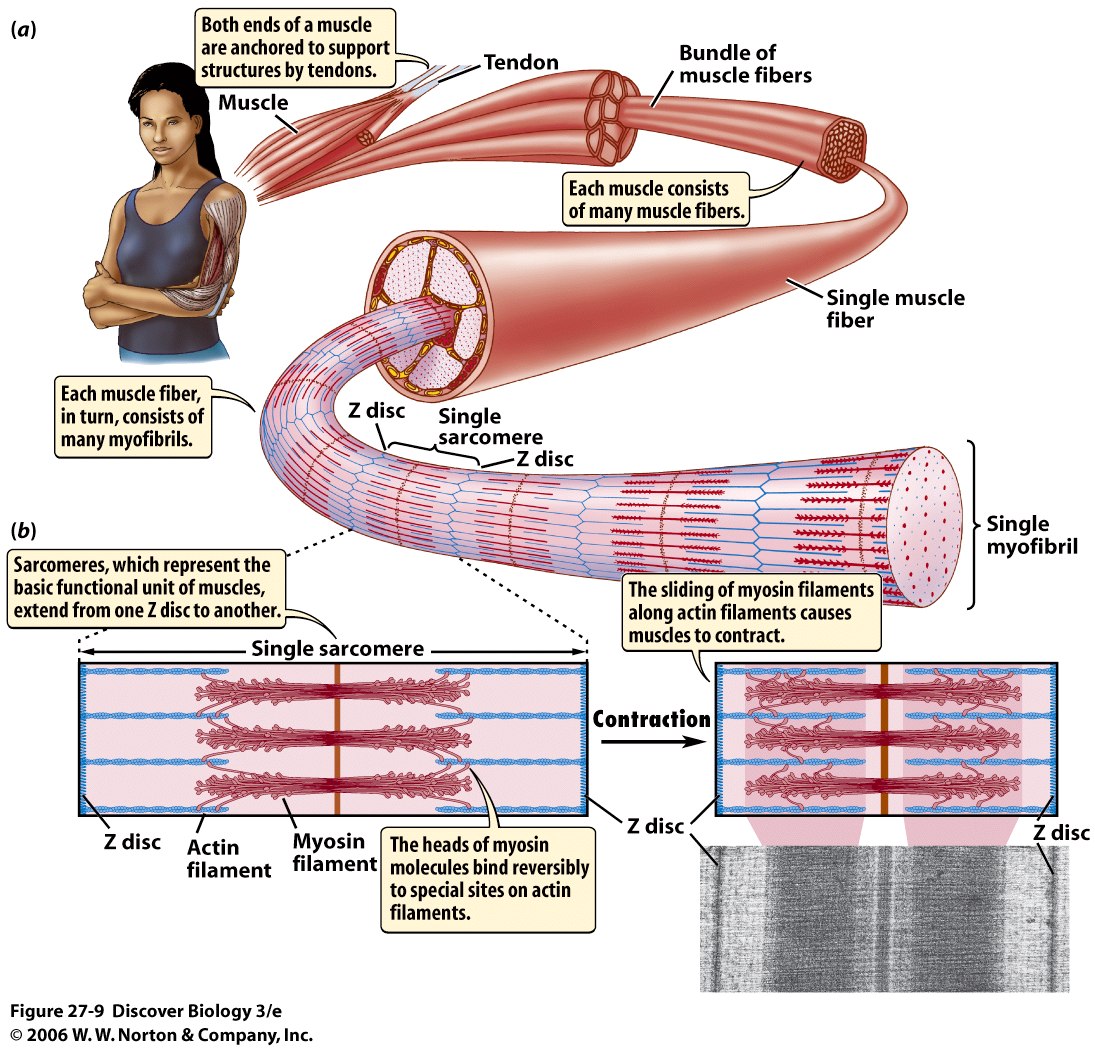 Movement uses energy and creates waste!
Oxygen + Glucose -> Carbon Dioxide + Water + Energy
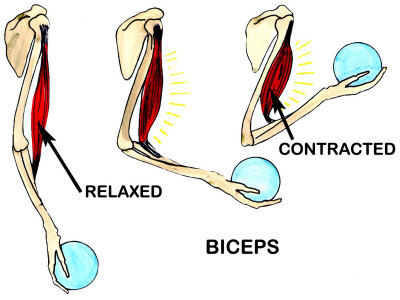 Fatigue
Is a result of using up the energy, oxygen in the muscles. Lactic acid accumulates in the muscles
Your muscles get tired
Lactic Acid Formation
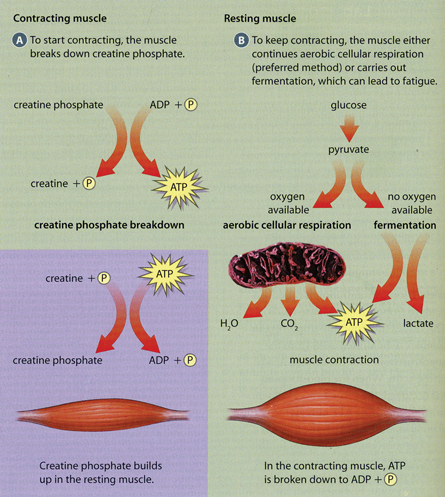 Muscle Fatigue Lab
We will demonstrate muscle fatigue in our arms and hands

You will have time to complete this in class!
PTT				10MAR2016
Why do your muscles get tired?

Planner Check: OAJ #21 Due Tomorrow!
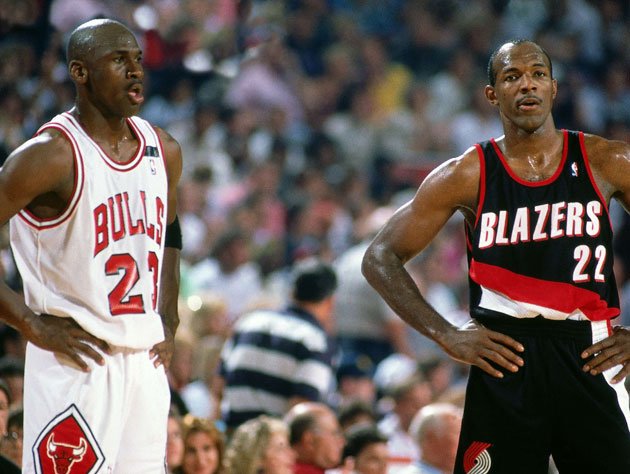 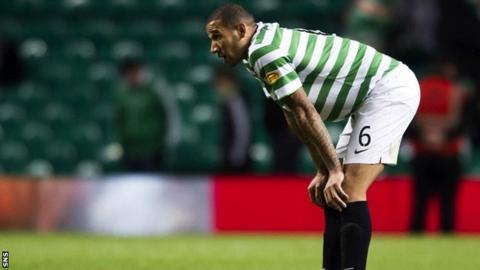 How do the skeletal and muscular systems work together to create movement?
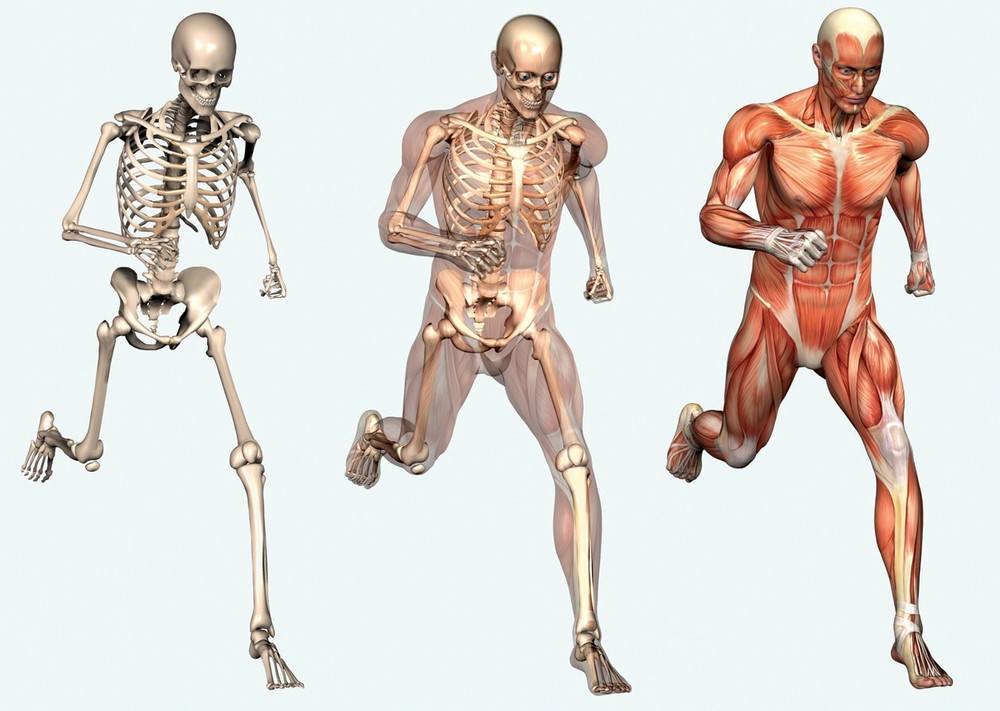 Fatigue
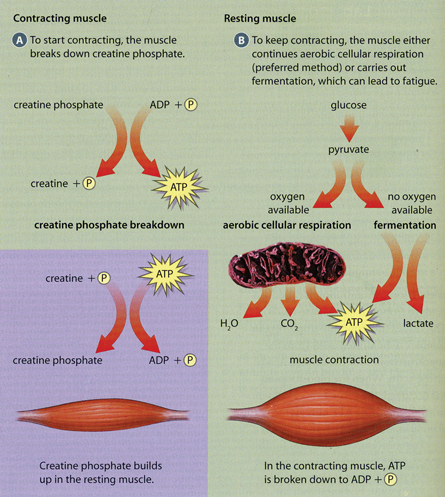 Lactic Acid Formation
Fatigue Lab
Calf Lifts, last fatigue study

Answer the questions IN COMPLETE SENTENCES!

6. Compare and Contrast aerobic and anaerobic cellular respiration.
7. Explain how anaerobic cellular respiration can lead to fatigue in muscles.
8. How can you reduce fatigue in your muscles
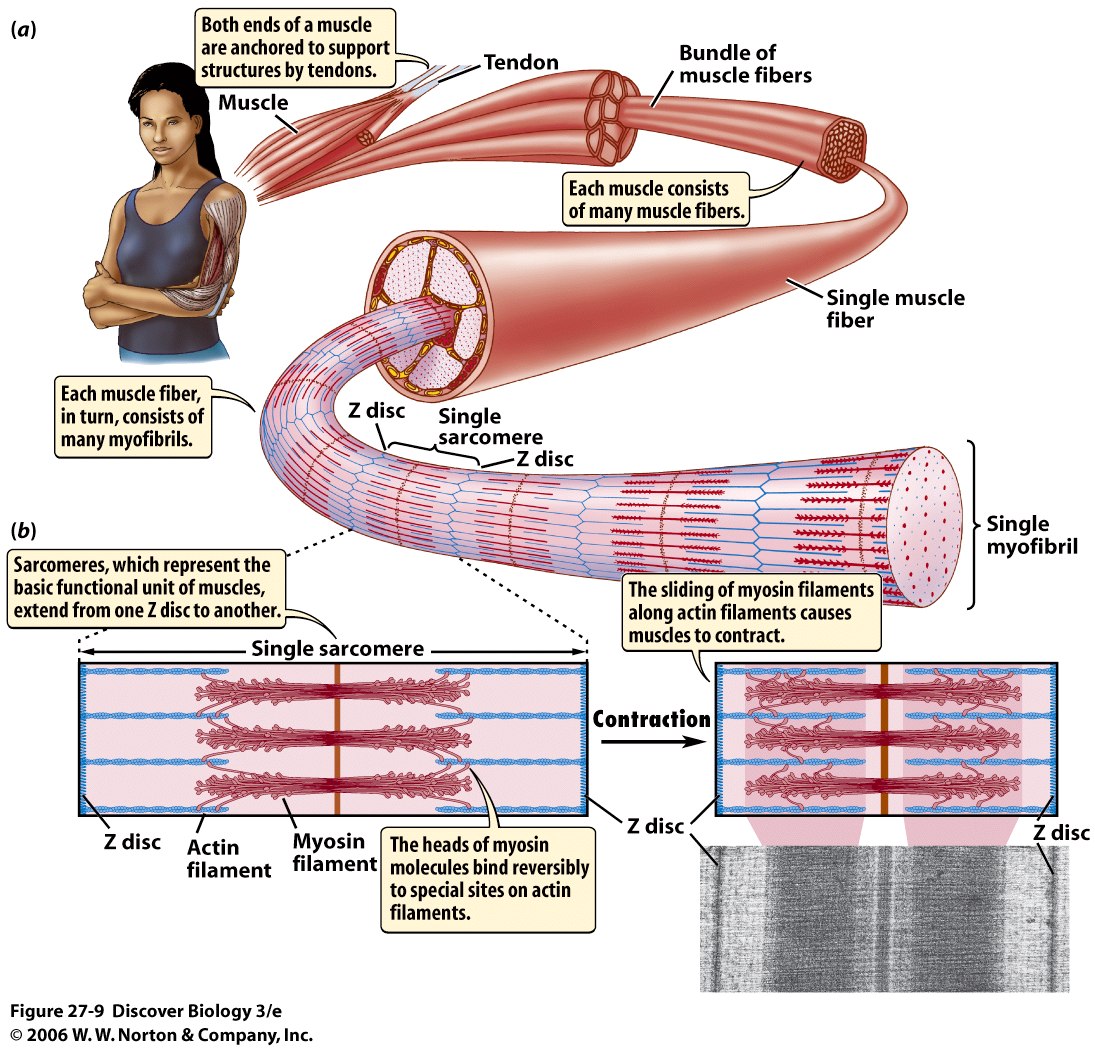 PTT				11MAR2016
How do muscles go from aerobic cellular respiration to anaerobic respiration?  (In other words: explain the process of muscle fatigue)

Turn in your OAJ!
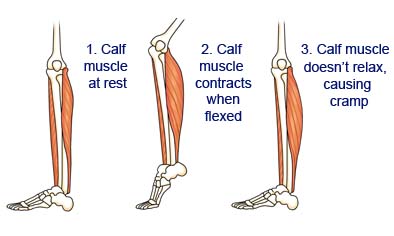 How do the skeletal and muscular systems work together to create movement?
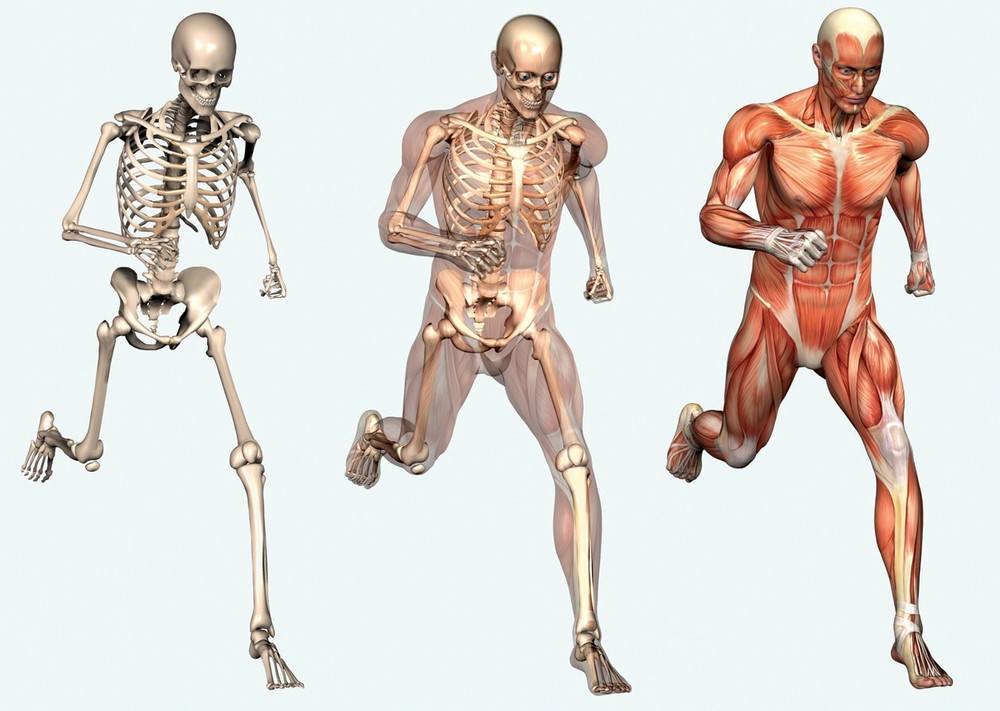 How do the Cardiovascular, Muscular, Skeletal, and Respiratory work together to produce movement in animals?
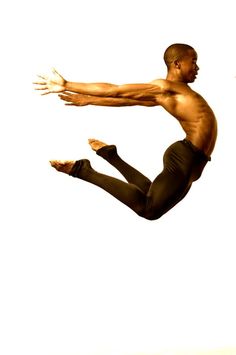 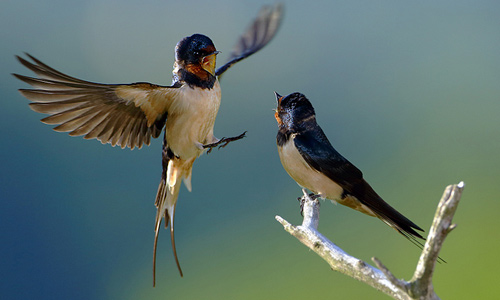 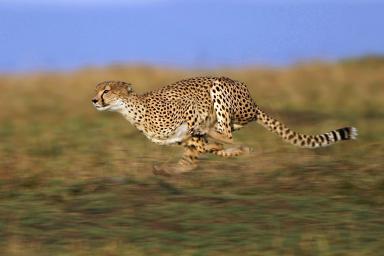 Tissue Slides!
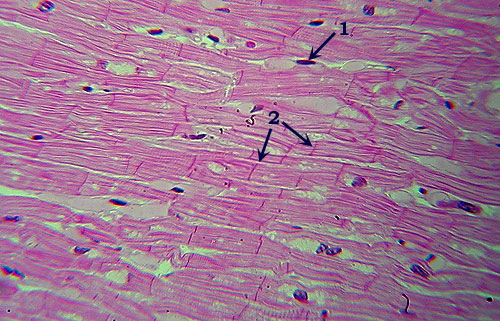 Microscope expectations review

Observe and sketch the slides
Rotate when the buzzer sounds

Respond to questions on the back!
Turn it in!
	(there have now been 3 opportunities to improve your grade this week!)
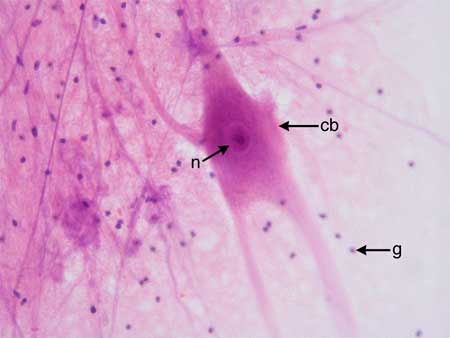 Name:____________
What did you observe in the following slides:
Skeletal Muscle

Smooth Muscle

Aorta

2.	Which slide was the most interesting to you? Explain WHY.


3.	Ask 3 questions about the tissues you observed today.



4.	Explain how muscular system causes movement in animals. (at least 4 complete sentences!)
How do the skeletal and muscular systems work together to create movement?
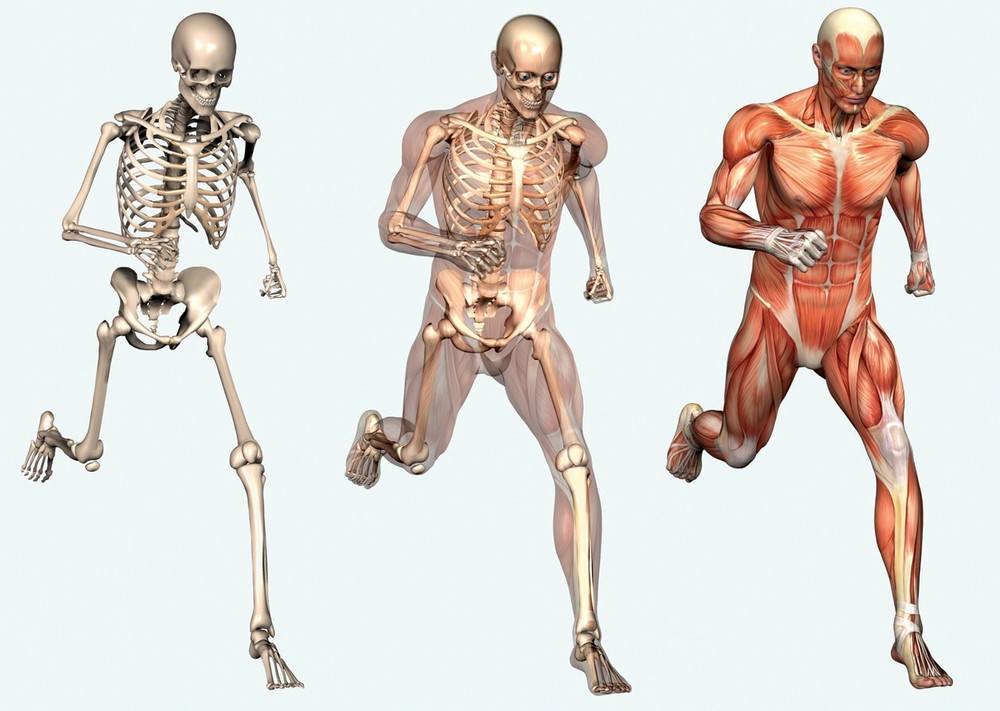